Memorization and Association on a Realistic Neural Model Leslie G. Valiant
Quanquan C. Liu
3/19/2020
Model
Goal: Obtain a single data structure that simultaneously supports memorization and association
Model
Goal: Obtain a single data structure that simultaneously supports memorization and association
Constraints: neuron number, synapse number, synapse strengths, switching times
Model
Goal: Obtain a single data structure that simultaneously supports memorization and association
Constraints: neuron number, synapse number, synapse strengths, switching times
Neuron number: number of neurons
Model
Goal: Obtain a single data structure that simultaneously supports memorization and association
Constraints: neuron number, synapse number, synapse strengths, switching times
Neuron number: number of neurons
Synapse number: number of neurons with which each neuron synapses
Model
Goal: Obtain a single data structure that simultaneously supports memorization and association
Constraints: neuron number, synapse number, synapse strengths, switching times
Neuron number: number of neurons
Synapse number: number of neurons with which each neuron synapses
Synapse strength: strength of the synapses
Model
Goal: Obtain a single data structure that simultaneously supports memorization and association
Constraints: neuron number, synapse number, synapse strengths, switching times
Neuron number: number of neurons
Synapse number: number of neurons with which each neuron synapses
Synapse strength: strength of the synapses
Switching times: speed of response of a neuron
Model
Goal: Obtain a single data structure that simultaneously supports memorization and association
Constraints: neuron number, synapse number, synapse strengths, switching times
Neuron number: number of neurons
Synapse number: number of neurons with which each neuron synapses
Synapse strength: strength of the synapses
Switching times: speed of response of a neuron
Algorithms should work when using the typical values for these parameters in mammalian cortex
Biological Estimates
Biological Estimates
Biological Estimates
Biological Estimates
Random Graph Model of Network
Two variants
Random Graph Model of Network
Random Graph Model of Network
Random Graph Model of Network
Random Graph Model of Network
Random Graph Model of Network
Random Graph Model of Network
Random Graph Model of Network
Random Graph Model of Network
Random Graph Model of Network
Random Graph Model of Network
Random Graph Model of Network
Memory Formation for Disjoint Representations
Memory Formation for Disjoint Representations
Memory Formation for Disjoint Representations
Memory Formation for Disjoint Representations
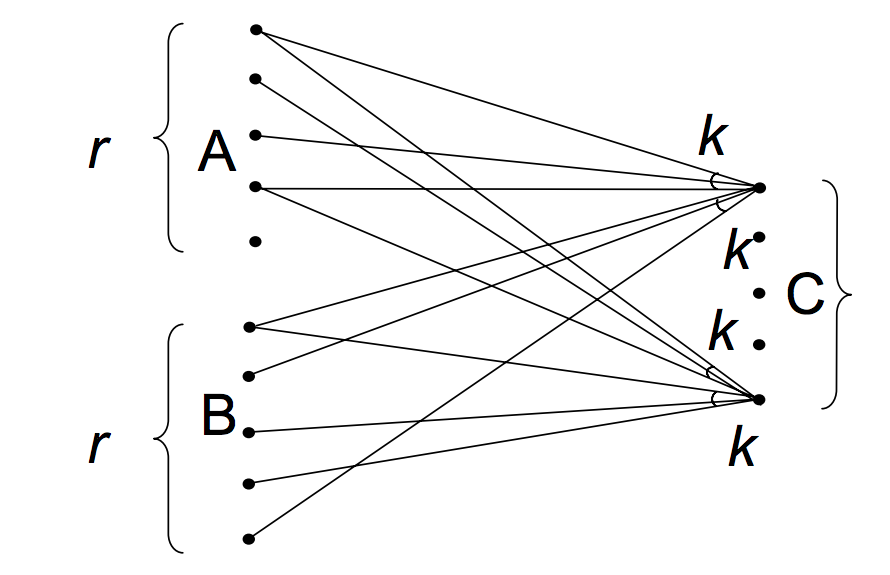 JOIN in Disjoint Representations
JOIN in Disjoint Representations
JOIN in Disjoint Representations
JOIN in Disjoint Representations
JOIN in Disjoint Representations
JOIN in Disjoint Representations
JOIN in Disjoint Representations
JOIN in Disjoint Representations
JOIN in Disjoint Representations
JOIN in Disjoint Representations
Interference
Interference
Interference
Interference
Association for Disjoint Representations
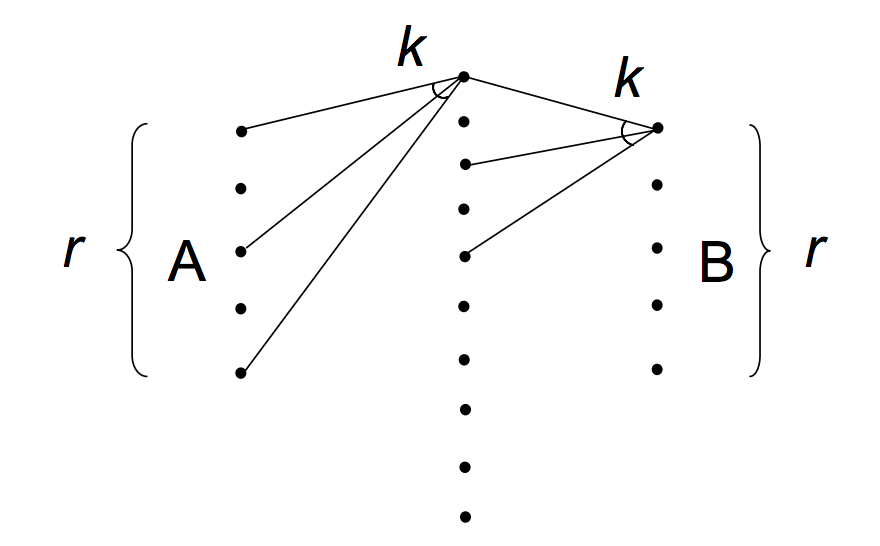 LINK in Disjoint Representations
LINK in Disjoint Representations
LINK in Disjoint Representations
LINK in Disjoint Representations